Baltijas jūras reģiona kultūras pērles noturīgākām pilsētām un reģioniem (BSR Cultural Pearls)
Dot iespēju mazākām pilsētām un reģioniem palielināt to sociālo noturību un 
inovatīvā veidā, izmantojot vietējos resursus, saglabāt sabiedrības dzīves kvalitāti.
Interreg Baltijas jūras reģiona programma 2020.-2027. gadam
Baltijas jūras valstu padomes sekretariāts (Zviedrija) - vadošais partneris
Ostrobotnijas reģionālā padome (Somija)
Ziemeļu dimensijas Kultūras partnerības sekretariāts (Latvija)
Dānijas Kultūras institūts (Dānija)
Vidzemes plānošanas reģions (Latvija)
Baltijas jūras kultūras centrs (Polija)
Šlēsvigas-Holšteinas Heinriha Bola fonds (Vācija)
"Radošā Igaunija" (Igaunija)
Šlēsvigas-Holšteinas federālās zemes Tieslietu, Eiropas lietu un patērētāju aizsardzības ministrija (Vācija);
Baltijas jūras reģiona valstu starpkultūru tīkls ARS BALTICA (Vācija);
Vardes pašvaldība (Dānija);
Alītas pilsētas pašvaldība (Lietuva).
BSR Cultural Pearls ir tituls pilsētām un pašvaldībām, kas nodrošina apbalvotajiem kandidātiem aktivitāšu atbalsta programmu, lai veicinātu viņu spēju izmantot kultūru sociālās noturības stiprināšanā. 

Iesaistot iedzīvotājus, uzlabojot viņu dzīves kvalitāti, veicinot piederības sajūtu un veidojot uzticēšanos, pašvaldībām būs iespēja veidot savas kopienas stiprākas un noturīgākas pret dažādiem nākotnes izaicinājumiem.
“Katras sabiedrības kodols ir kopienas. Tās veido pamatu ikvienas sabiedrības spējai pārvarēt izaicinājumus, sadarboties un kopā veidot labāku nākotni. Vietējām pašvaldībām ir svarīga loma apstākļu radīšanā, kuri veicina kopienu uzplaukumu. “Kultūras pērļu” pilsētas mācās viena no otras, kā izmantot kultūru kā iesaistes, līdzdalības un iespēju radīšanas instrumentu," 
saka Fēlikss Šartners Giertta, projekta BSR Cultural Pearls vadītājs
Galvenās aktivitātes
Starptautiskās pieredze apmaiņa starp partneriem, kā saglabāt dzīves kvalitāti un sabiedrības veselumu (kohēziju), izmantojot vietējos resursus;
Starptautiskās pieredzes apmaiņas vizītes starp reģionālajiem partneriem un izvēlētajām (apbalvotajām) pilsētām/reģioniem kā Baltijas jūras reģiona kultūras pilsētām;
Izveidot izvēlēto (apbalvoto) Baltijas jūras reģiona kultūras pilsētu/reģionu tīklu.
Rezultāti
“BSR Cultural Pearls” balva -  tituls, ko piešķir pašvaldībām un reģioniem, kas cenšas stiprināt savu spēju strādāt ar kopienām, izmantojot kultūru, tādējādi palielinot sociālo noturību (kohēziju), dzīves kvalitāti un pievilcību, kā arī sekmējot vietas starptautisko atpazīstamību.

Sociālās noturības labās prakses piemēru digitālā krātuve jeb repozitorijs; 
Rīki pašvaldībām sociālās noturības plānu izstrādei; 
Mācību un mentoringa programma pašvaldībām, lai palīdzētu tām īstenot to sociālās noturības plānus.
Lai saņemtu titulu, ir jāīsteno vairāki soļi. 


Vispirms pretendentiem ir jāsagatavo priekšatlases anketa, pēc tās, izvērtējot atbilstību pamatkritērijiem, kā arī motivāciju dalībai, tika atlasīti kandidāti otrajai konkursa kārtai.
Noskaidroti titula “BSR Cultural Pearls 2025” atlases finālisti; Sešpadsmit pretendentu vidū - trīs pašvaldības no Latvijas
  
	


	Pieteikumu pieņemšana "BSR Cultural Pearls" (tulkojumā - Baltijas jūras reģiona Kultūras 	pērles) titulam tika izsludināta otro reizi.
	Pieteikumus konkursā iesniedza 18 mazās un vidēja lieluma pašvaldības no Baltijas jūras reģiona, 	tai skaitā pilsētas un apdzīvotas vietas Vidzemē - Smiltene, Cesvaine un Stāmeriena. 
	
Iesniedzējs Stāmerienas pils. Norises vieta Stāmerienas pagasts.

Pērn titulam tika iesniegti divpadsmit pieteikumi. Pretendentu skaita pieaugums salīdzinājumā ar 	pagājušo gadu liecina par aizvien lielāku interesi no galvaspilsētām attālākos reģionos par kultūras nozīmi sabiedrības noturības stiprināšanā.
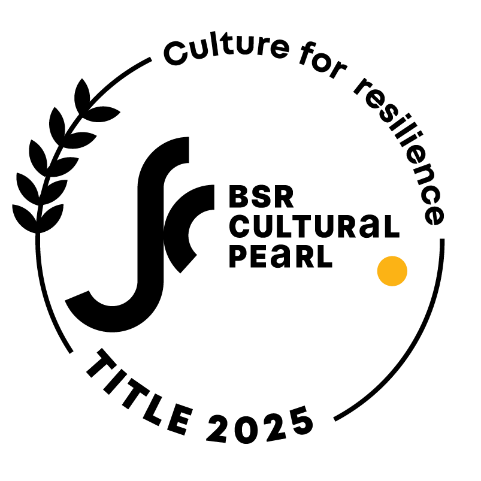 Mēs tagad esam šajā posmā (konkursa otrā kārta)
Nākamais solis ir rīcības plāna sagatavošanas posms. Tajā kandidāti izstrādā detalizētāku redzējumu savai apdzīvotajai vietai. Plāna iesniegšana līdz 31.oktobrim.

Plāna sagatavošanas laikā kandidāti iegūst piekļuvi specializētiem rīkiem, iespēju dalībai tīmekļsemināros un individuālu atbalstu. 

Noslēgumā starptautiska žūrija izvēlas izcilākos un pārliecinošākos rīcības plānus, lai piešķirtu BSR Cultural Pearl titulu. 

Titula ieguvējiem jāīsteno rīcības plāns 2025.gadā.
Komanda
Aģentūra (pārstāv projektu vadības līmenī – deputāti, budžets, sadarbība ar administrācijas speciālistiem);
Stāmerienas pagasta darbinieki (kultūra, bibliotēka, sociālais darbinieks – komunikācija ar kopienu, kopīgi plānoti pasākumi;
GNKC (kultūras pasākumu plāni, budžeti, juridiskais pārstāvis ar LKA, zināšanu un pieredzes nodošana novada kultūras darbiniekiem);
Projektu un attīstības nodaļa (ilgtspēja, jauni projekti zināšanu pārnesei)
Visa pils komanda – aktivitāšu plāns, īstenošana, dokumentēšana
Bibliotēka, novadpētniecība
Komandas dalība vebināros – tīmekļsemināros. Angļu valodā.
4.septembris, plkst.11.00 (LV laiks) - Introductory Webinar “Culture and Resilience Action Plan: Introduction step by step”.  Ievada vebinārs “Kultūras un noturības rīcības plāns: ievads soli pa solim”.

12.septembris, plkst. 11.00 - webinar “How can yo ur community be engaged?”. Tīmekļseminārs “Kā jūsu kopiena var iesaistīties?”

25.septembris, plkst. 11.00 - webinar “How does culture build social resilience?” Vebinārs “Kā kultūra veido sociālo noturību?”

8.oktobris, plkst. 14.00 - webinar “What can you learn from BSR Cultural Pearls 2024?” vebinārs “Ko jūs varat mācīties no BSR Cultural Pearls 2024?”
Sadarbības partneri
Latvijas kultūras akadēmija  (pētniecība, jaunrade, kultūras pasākumi);
Biedrība «KAPO» - kopienas iesaiste;
Biedrība «Taburete» – jaunās paaudzes iesaiste;
Biedrība «Dēms» - starptautiski projekti, projekti.
Rīcības plāna sagatavošana
Vispārējā pieeja - ATSLĒGAS VĀRDI:
1. Pētniecība (stāsti)
2. Jaunrade un radošums (pētniecībā balstīta mākslas pieeja)
3. Jaunās paaudzes iesaistīšana vēsturisko stāstu radošajām interpretācijām mūsdienīgai zināšanu nodošanai

Iesaistāmās sociālās grupas (sadarbības partneri):
Pagasta iedzīvotāji (Kapo, LKA, pagasts);
Novada kultūras un atmiņu institūciju darbinieki (GNKC);
Jaunās paaudzes un vietējo iesaiste radošajās interpretācijās (LKA, GNKC, Taburete, Kapo)

SVARĪGI:
Likt reālos eksistējošos pasākumus
5 000 eur, kas tiek nodoti ekspertiem (LKA)
Aktivitātes rīcības plānam I
6.janvāris Zvaigznes diena. Tēma – Te rodas (dara, rada, ražo, audzē…)
Marts – LKA radošās dienas, jauno lugu lasījumi….
Marts/aprīlis – kultūras darbinieku konference/seminārs…. Kultūra, kopiena, sociālā noturība, pētniecība;
Aprīlis - Kopienas talkas;
Dalība līdzdalības budžeta projektā sadarbībā ar Stāmerienas kopienu (?)
Dalība LEADER projektu konkursos, sabiedrības aptaujas (stāvlaukums, klēts uzlabošana, jauniešu projekts ar Tabureti un Kapo, meistarklašu projekts ar LKA)
Skolas somas konkurss  KKF kopā ar Taburete un LKA
Projektu sagatavošana iesniegšanai ERASMUS+ programmā kopā ar Taburete, Dēms
Aprīlis – Stāmerienas uzņēmēju un tūrisma pakalpojuma sniedzēju sanāksme
Aktivitātes, rīcības plānam II
Jūnijs/jūlijs – Stāmerienas tehnikuma salidojums (integrējot pētniecības aspektu - intervijas ar dalībniekiem)
LKA rezidences ar novada jauniešu līdzdalību (marts, septembris)
Leģendu nakts
Izrādes «Mistērija pilī»
Jauno lugu iestudēšana
Stāmerienas pagasta iedzīvotāju sapulce/forums/diskusija
Aktivitātes, rīcības plānam III
CITS?????- idejas, ierosinājumi, ieteikumi?????

Gulbenes novada teātra kolektīvu festivāls ar jaunajām lugām (izrādes un meistarklases)

Kalnienas paaudžu vakars.